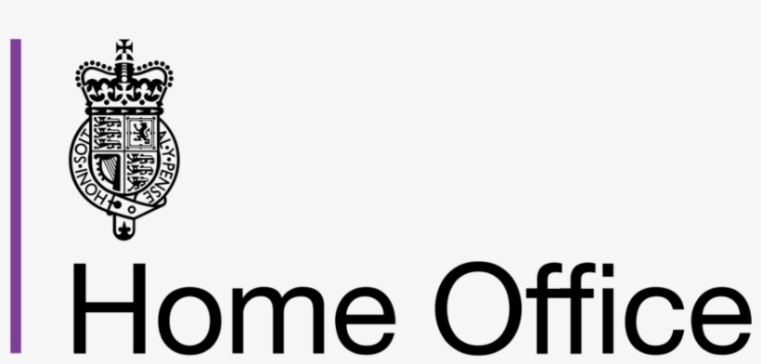 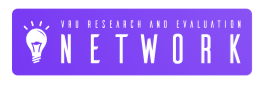 Preventing Youth Violence: Research & Evidence Conference 2025
Focused Deterrence
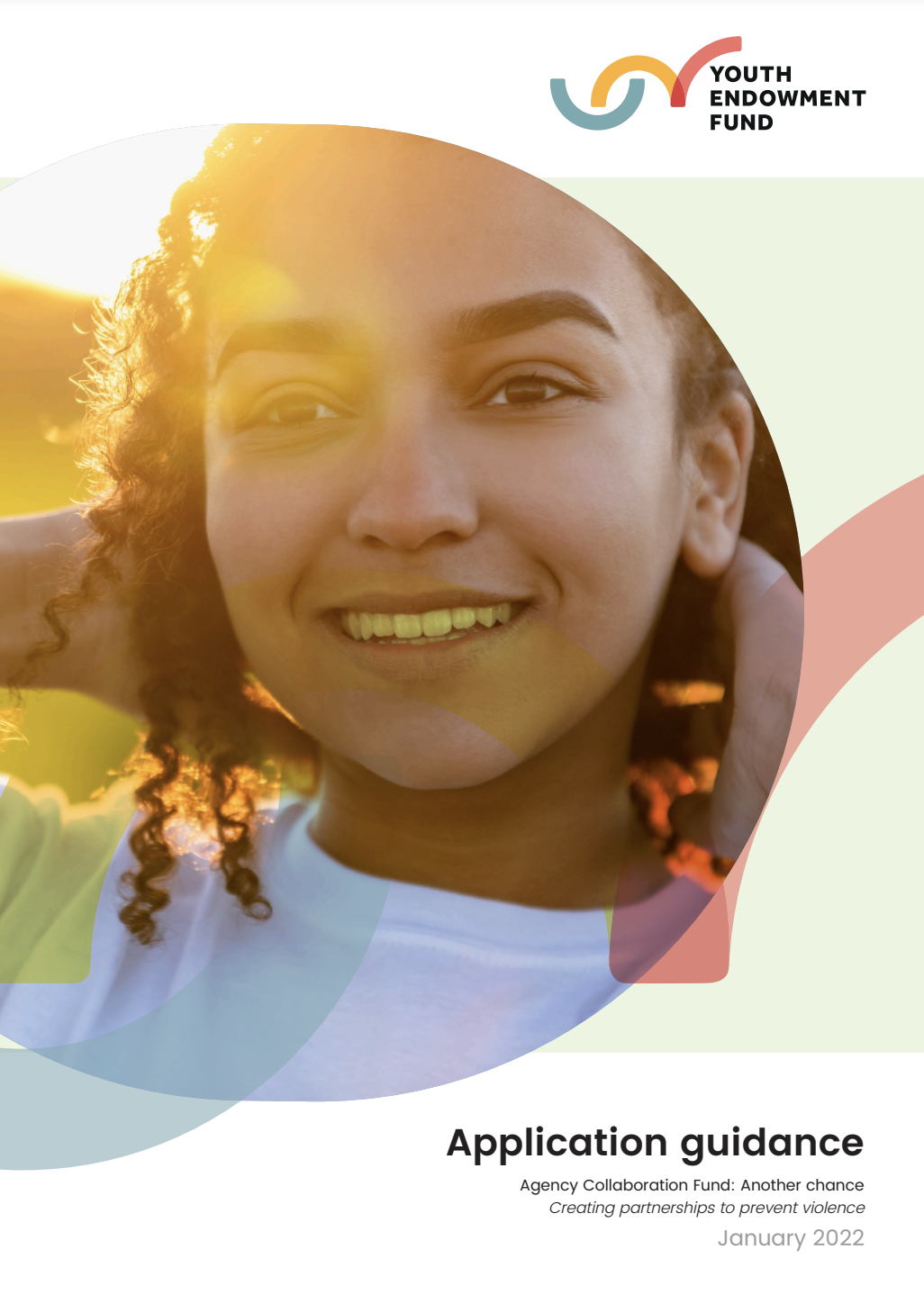 Another Chance Fund Focused Deterrence programme: a multicentred randomised controlled trial
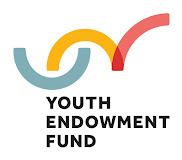 Iain Brennan (University of Hull)
Tia Simanovic (University of Hull)
Paul McFarlane (UCL)
Will Graham (University of Abertay)
Alex Sutherland

ISRCTN: 11650008
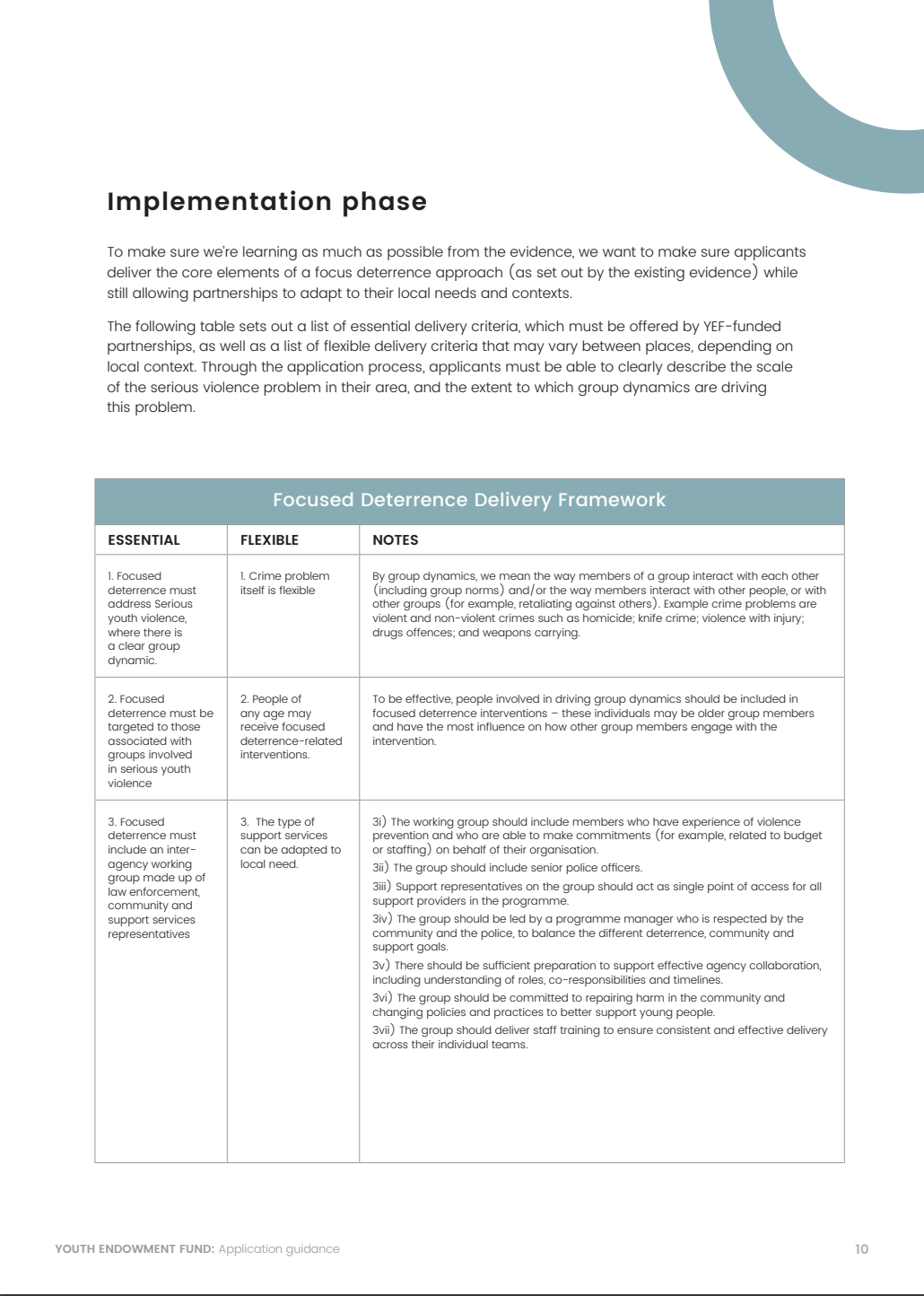 March 2022: co-alignment
June 2022: preparation
May 2023: early implementation
Jan 2024: full implementation
August 2025: follow-up period
August 2026: write-up
March 2027: early results
[Speaker Notes: Introduce ACF1 programme 
Aims: 
Preferences: Best quality evidence – RCT plus process evaluation]
March 2022: co-alignment
June 2022: preparation
May 2023: early implementation
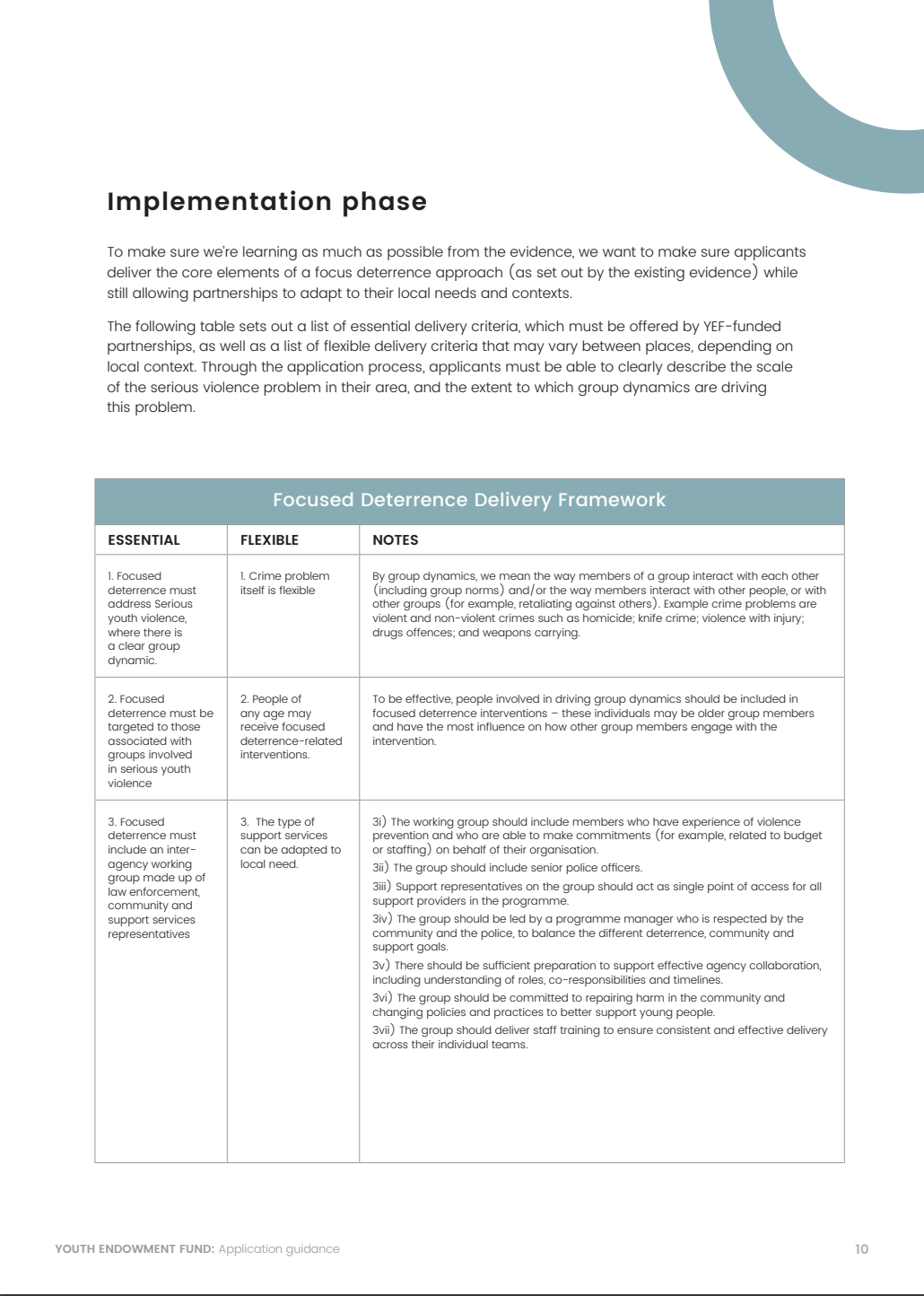 Jan 2024: full implementation
August 2025: follow-up period
August 2026: write-up
March 2027: early results
[Speaker Notes: Introduce ACF1 programme 
Aims: 
Preferences: Best quality evidence – RCT plus process evaluation]
March 2022: co-alignment
June 2022: preparation
May 2023: early implementation
Jan 2024: full implementation
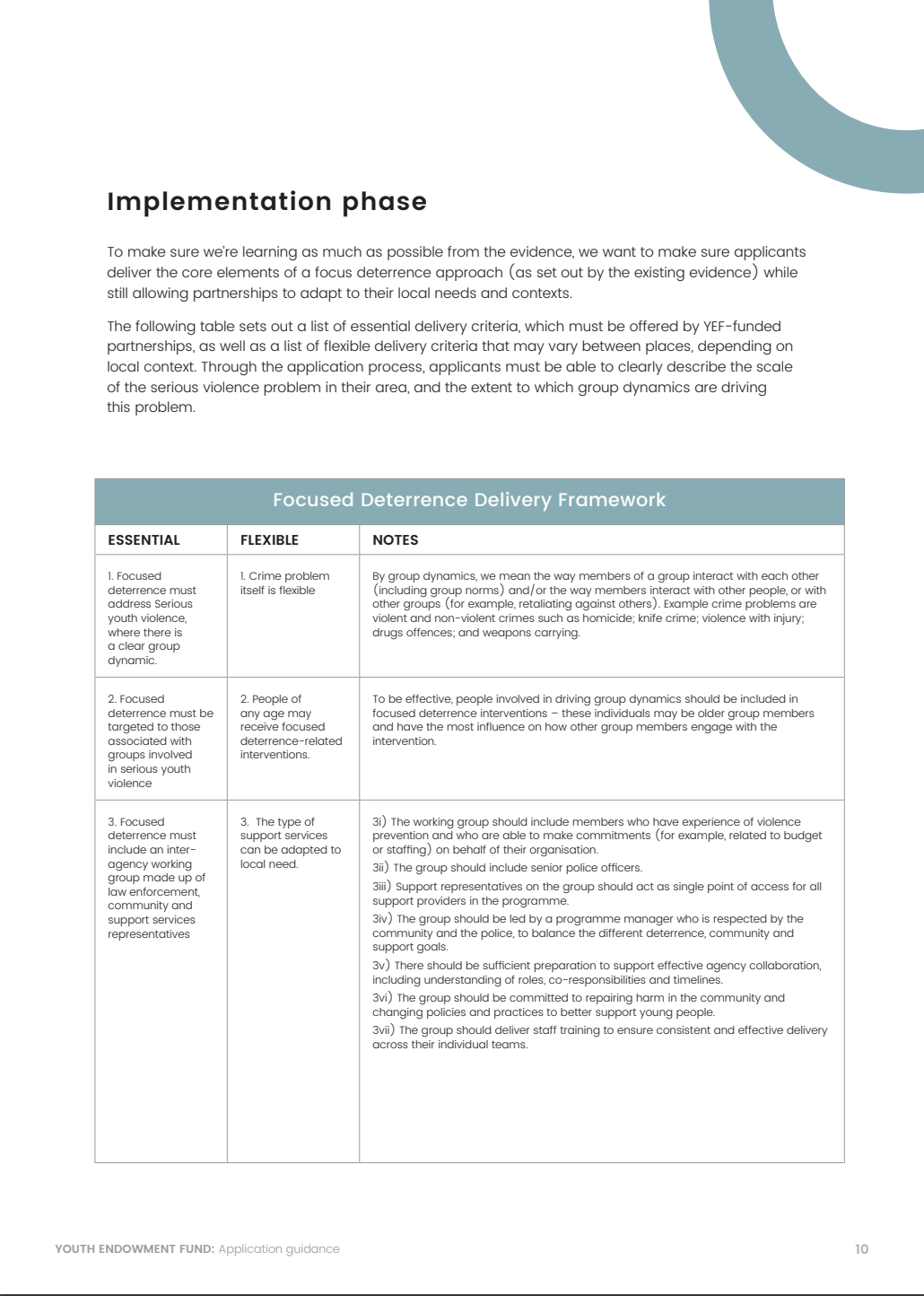 August 2025: follow-up period
August 2026: write-up
March 2027: early results
[Speaker Notes: Introduce ACF1 programme 
Aims: 
Preferences: Best quality evidence – RCT plus process evaluation]
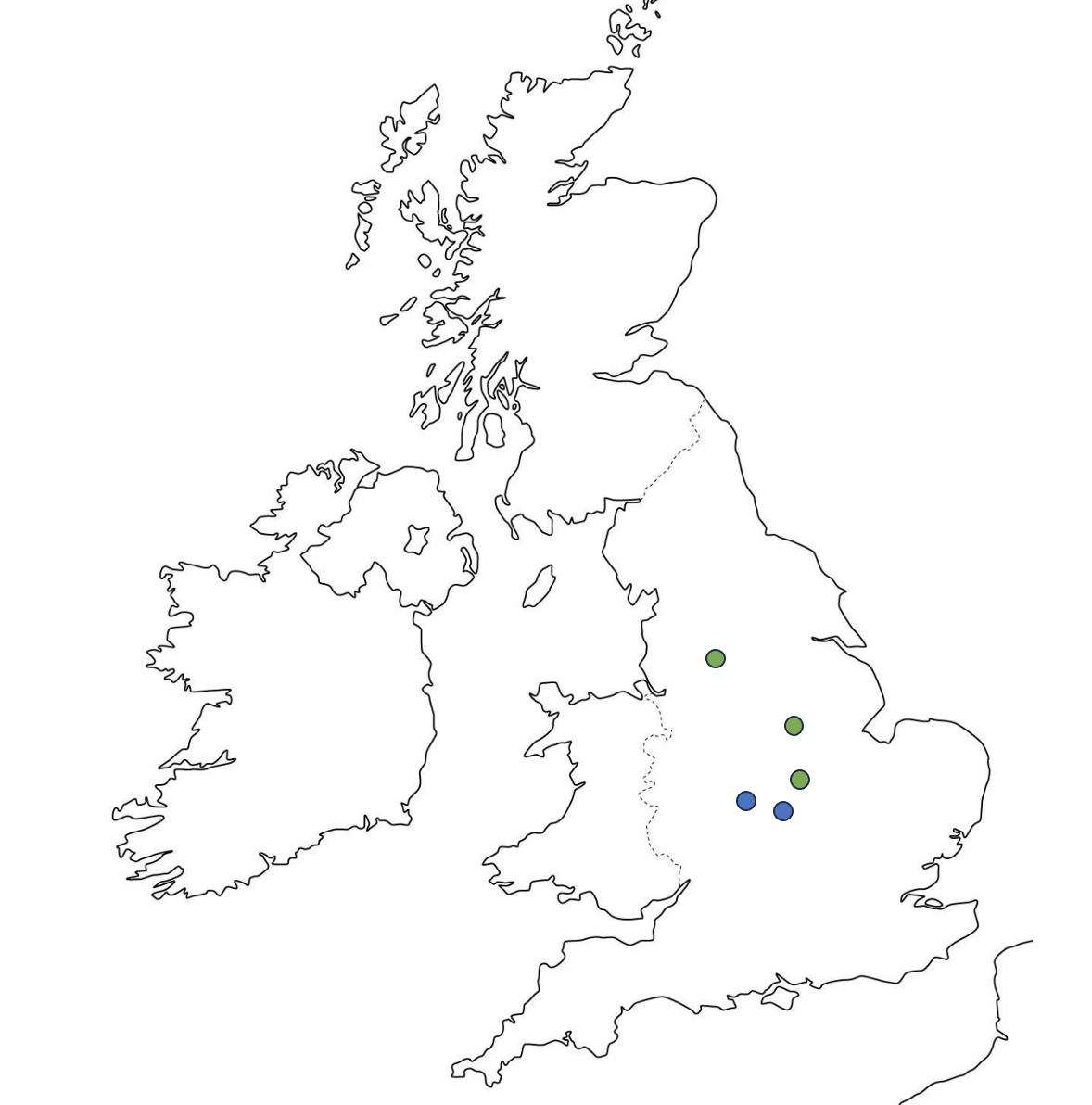 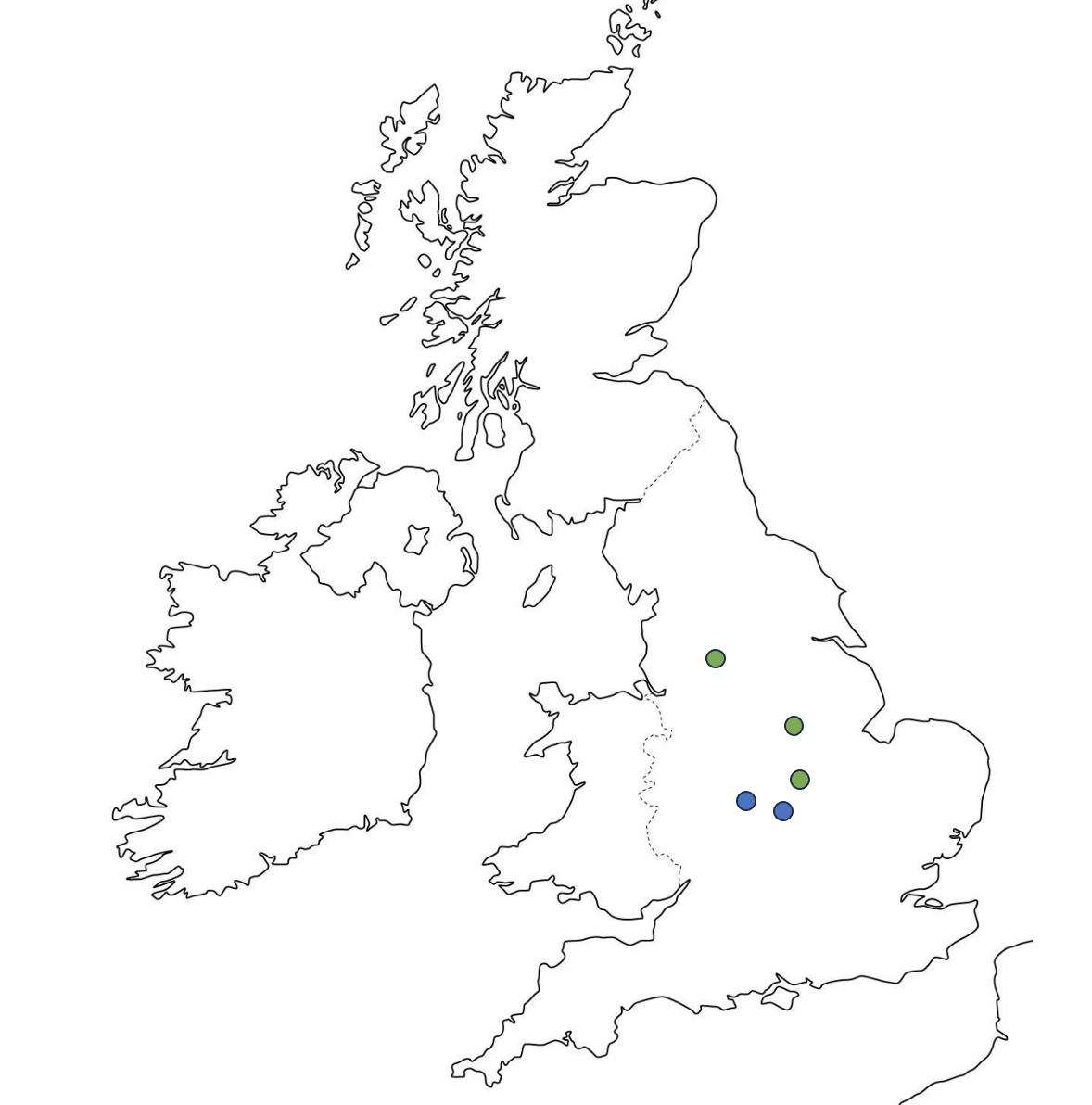 Statutory/OPCC-led
Lived experience navigators

Manchester
Nottingham
Leicester
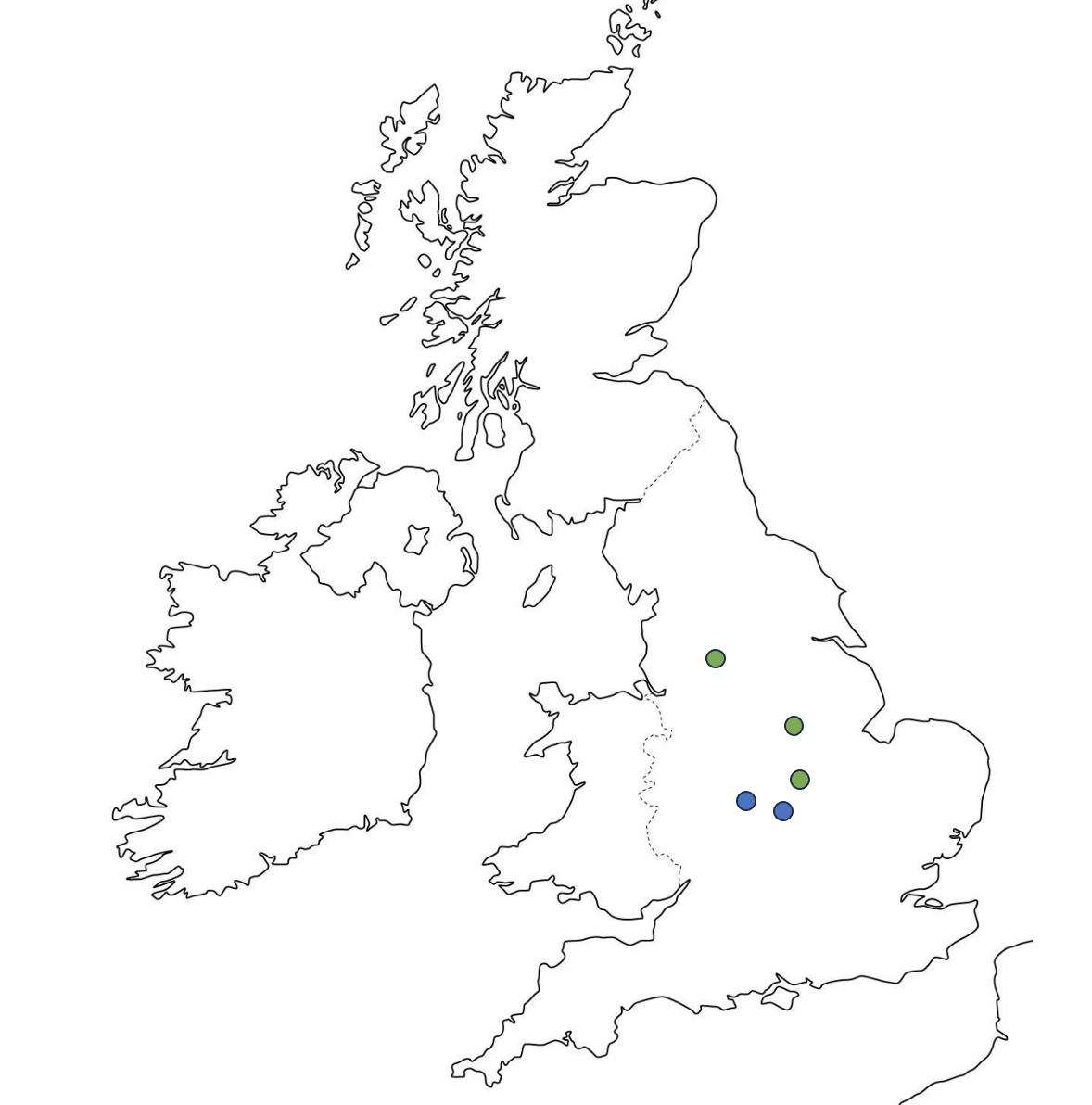 Police-led
Wolverhampton
Coventry
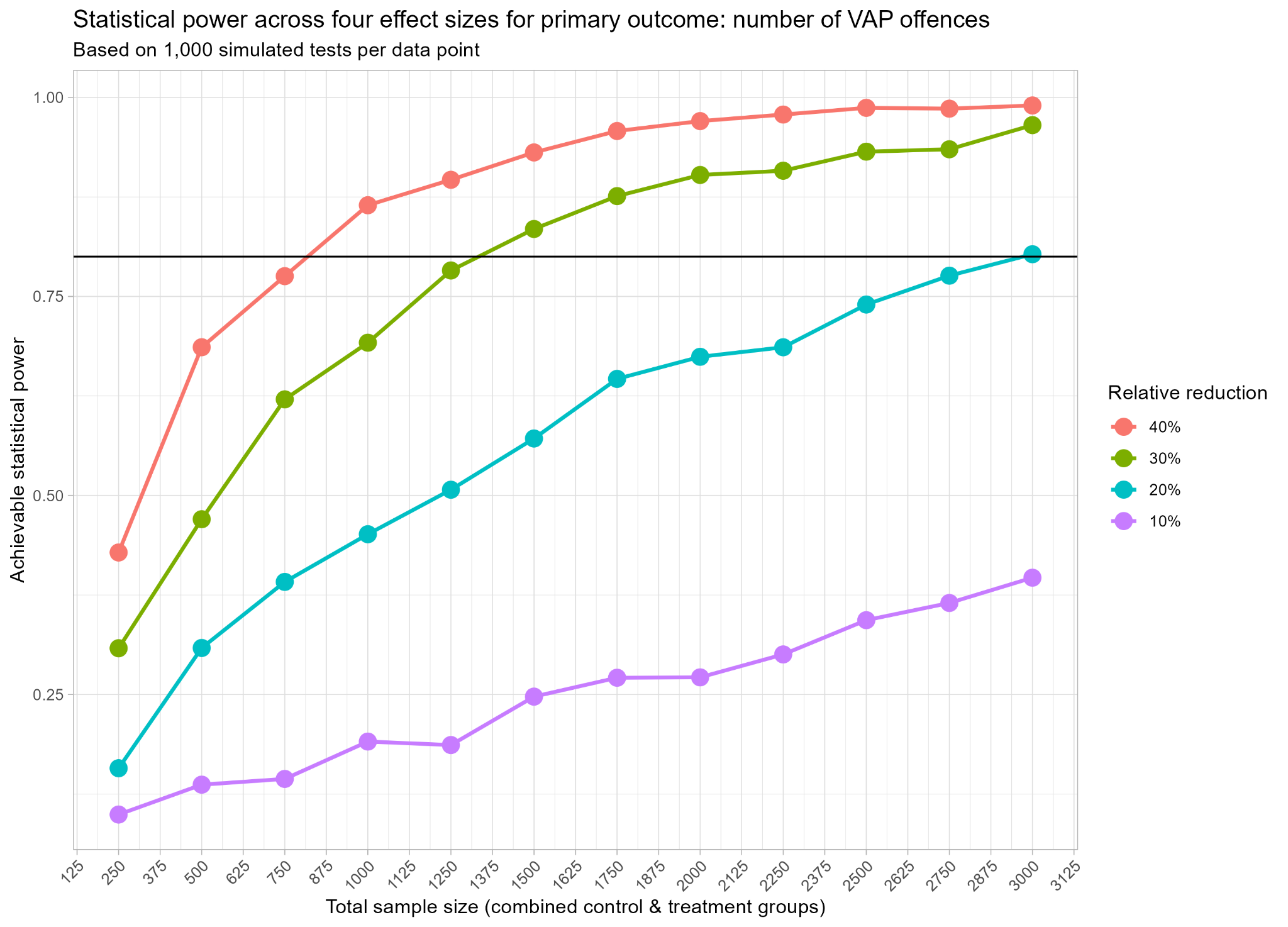 [Speaker Notes: Study design was big issue to overcome
Resistance to randomisation
Groups vs individuals]
Context
Outcome
Mechanism
Police-led
Deterrence
Reduced violence
Statutory-voluntary (centralised)
Support
Needs met
Statutory-voluntary (decentralised)
Community
Community influence
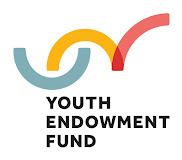 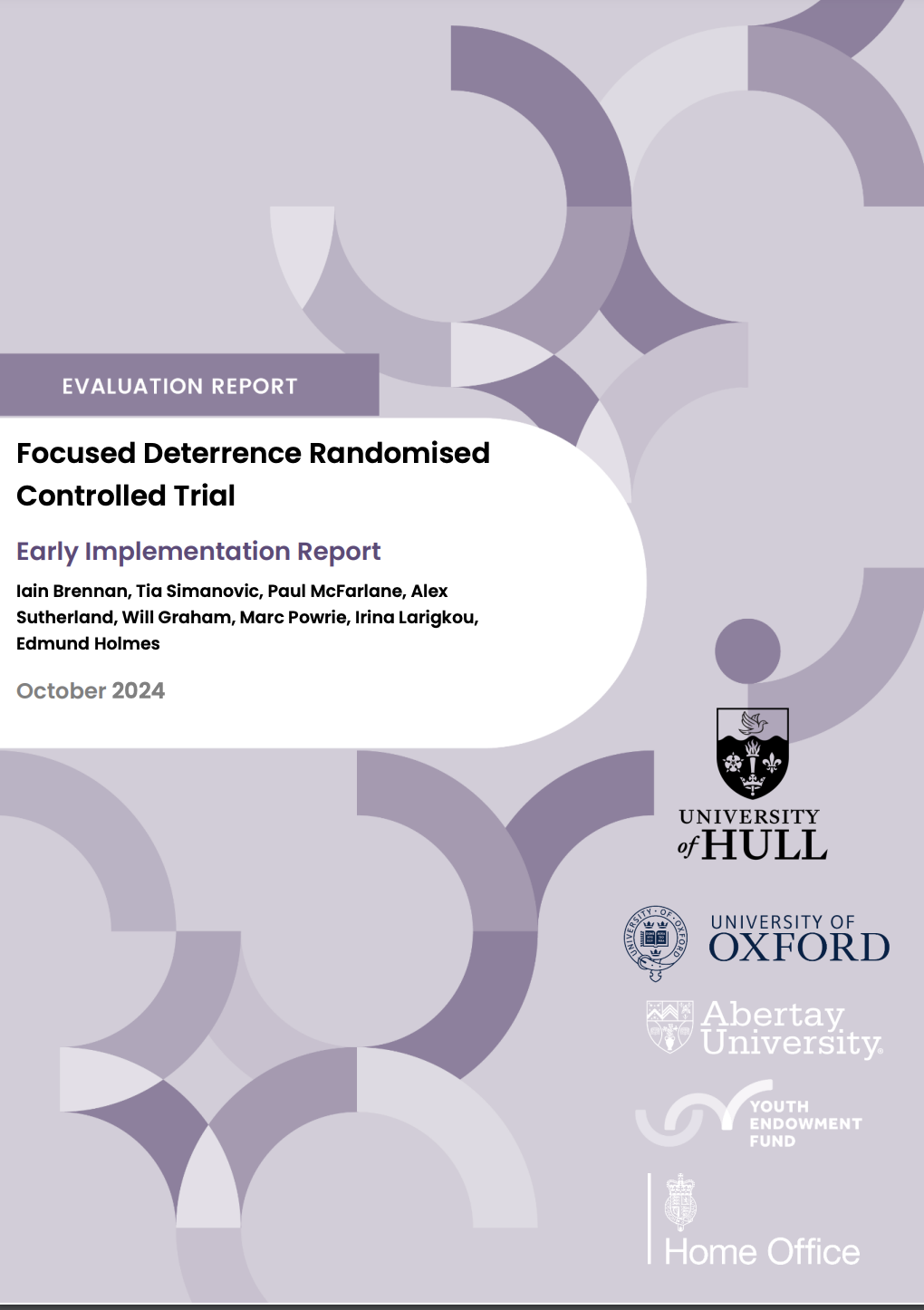 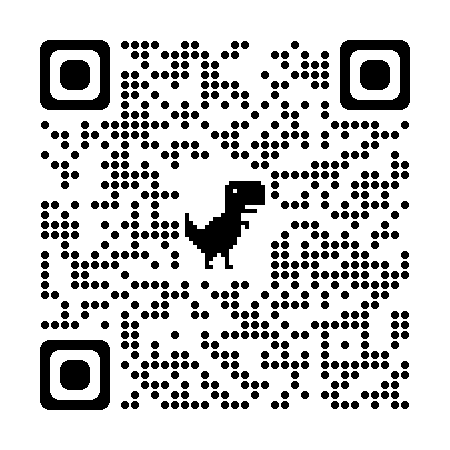 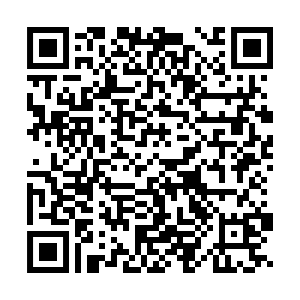 Focused Deterrence in Milton KeynesLearning and Evaluation Network Conference11th February 2025Tori Olphin, M.B.E. – Head of Data Science, Research and Evaluation, Thames Valley Violence Prevention Partnership
Shared, Common and Costly Problem
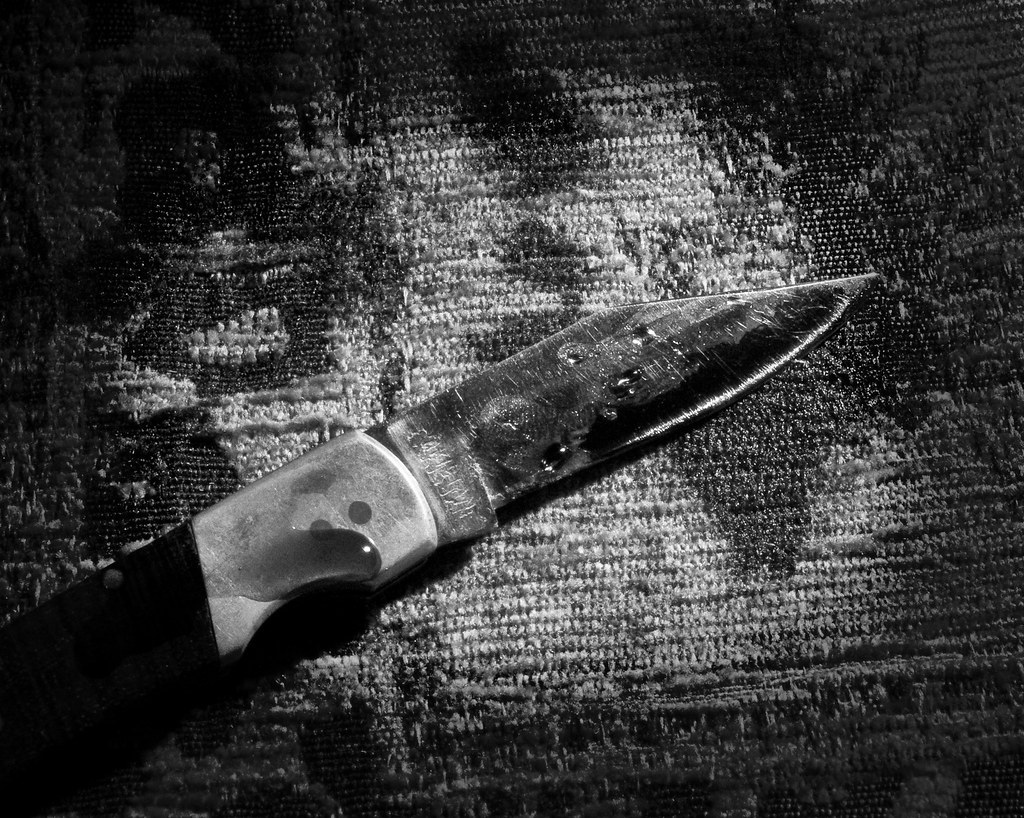 Carrying and use of knives by children and young people in Milton Keynes affects all public services​
Focused deterrence was decided upon as a shared project to target habitual knife offenders

Randomised Controlled Trial
Young people (under 25) involved in repeat knife offending, or knife and violent or sexual offending
Shared, Common and Costly Problem
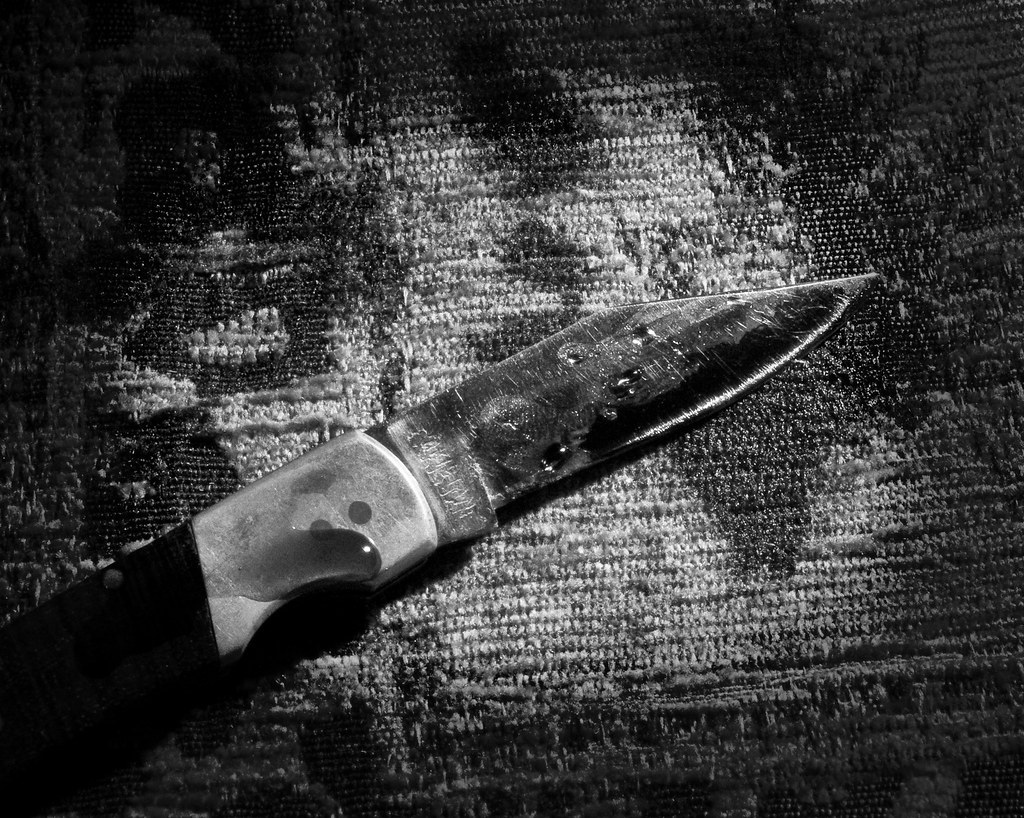 Carrying and use of knives by children and young people in Milton Keynes affects all public services​
Focused deterrence was decided upon as a shared project to target habitual knife offenders

Randomised Controlled Trial
Young people (under 25) involved in repeat knife offending, or knife and violent or sexual offending
Cohort Identification
Good data science is essential 
Cohort both police and social services could agree on
Small budget, so impact needed to be maximised 
Avoid expert selection
Hard to ensure cohort will have high levels of reoffending
Findings would be much easier to replicate or implement if based on data identified rules
Cohort Identification
Good data science is essential 
Cohort both police and social services could agree on
Small budget, so impact needed to be maximised 
Avoid expert selection
Hard to ensure cohort will have high levels of reoffending
Findings would be much easier to replicate or implement if based on data identified rules

Young people (11-25) who have had at least one knife offence as a suspect in the past 12 months and one of another knife offence, a violent offence, or a sexual offence as a suspect in the past 24 months
Either repeat knife offenders, or knife offenders who have also shown propensity to conduct violent or sexual offences
What is Focused Deterrence in Milton Keynes?
Social care led problem solving approach from a dedicated case worker
Procedurally-just police response to cases that fail to engage, or who continue to offend
In depth and intensive problem solving approach that lasts 12 months for each member of the cohort
The young person gets a visit from social care explaining the process and what will happen (that they will receive tailored support from a dedicated care worker, but that the police will intervene rapidly if there is any sign of continued offending)
Police officer visits to explain from the police side after this, to demonstrate involvement and attention, but also to show that they won’t be involved if the offending stops and the engagement with social care prevents their involvement in crime
What is Focused Deterrence in Milton Keynes?
Social care led problem solving approach from a dedicated case worker
Procedurally-just police response to cases that fail to engage, or who continue to offend
In depth and intensive problem solving approach that lasts 12 months for each member of the cohort
The young person gets a visit from social care explaining the process and what will happen (that they will receive tailored support from a dedicated care worker, but that the police will intervene rapidly if there is any sign of continued offending)
Police officer visits to explain from the police side after this, to demonstrate involvement and attention, but also to show that they won’t be involved if the offending stops and the engagement with social care prevents their involvement in crime
What is Focused Deterrence in Milton Keynes?
Social care led problem solving approach from a dedicated case worker
Procedurally-just police response to cases that fail to engage, or who continue to offend
In depth and intensive problem solving approach that lasts 12 months for each member of the cohort
The young person gets a visit from social care explaining the process and what will happen (that they will receive tailored support from a dedicated care worker, but that the police will intervene rapidly if there is any sign of continued offending)
Police officer visits to explain from the police side after this, to demonstrate involvement and attention, but also to show that they won’t be involved if the offending stops and the engagement with social care prevents their involvement in crime
What was delivered?
Eligible cases identified
Multi-agency care-led approach
Working out how to help, not taking the easy option
Person centred problem solving
Trusted adult, allocated long term, who they could build a supportive relationship with
The suite of options grew as the trial progressed
In depth problem solving, done with the young person, not to them
Tracking at all stages
Randomised
Multiagency Panel
Business as Usual
Allocated to Case Worker
Case Worker Visit
Police Visit
In depth problem solving, with procedurally just policing
Results of the Trial after 12 months
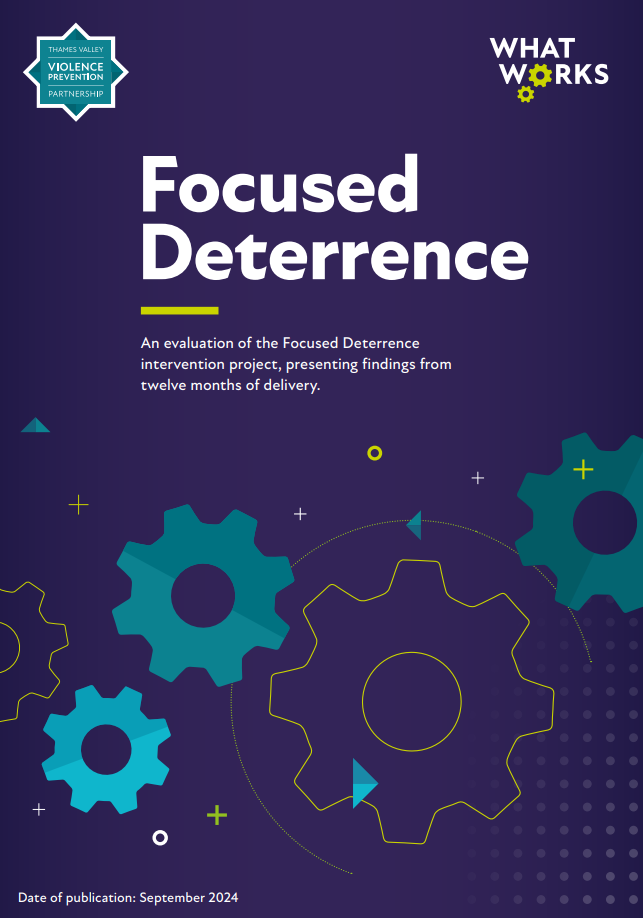 A glossy ‘What Works’ report has been circulated, but please request it to be sent to you if you have not received it already. To reference, please use:

Olphin, T., Bottomley, S., Webb, A. & Stock, M. (2024) What Works Series: Focused Deterrence 12 Month Findings, Thames Valley Violence Prevention Partnership: Kidlington, UK
Overall experimental findings – all age groups
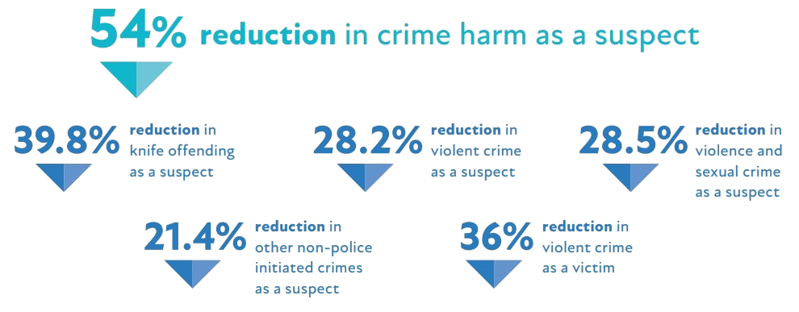 Statistically significant – less than 5% likelihood the finding was due to chance
Not statistically significant – more than 5% likelihood the finding was due to chance, but collectively they show positive results
Engagement in Focused Deterrence
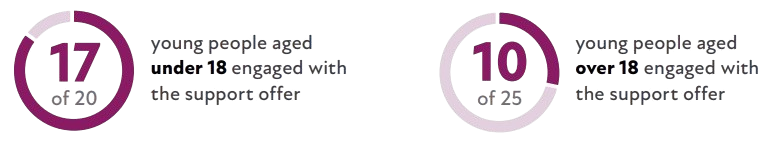 Delivery was much more difficult in over 18s
Sub-group analysis only conducted for under 18s due to level of engagement
Immediate Impact on Offending
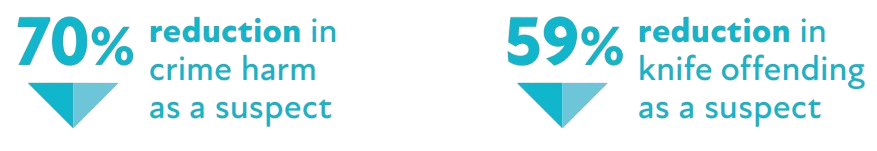 Statistically significant – less than 5% likelihood the finding was due to chance
What does this mean?
Social care-led person-centred problem solving, conducted in a long term in-depth manner where a trusting relationship is built with the case worker, supported by a procedurally-just policing response, appears to reduce offending and victimisation in the most serious crime types by a large and significant amount
Implications for wider adoption and next steps
Small trial, so ideal implementation would involve either replication, or experimental implementation 
Case workers need to remain able to conduct in-depth problem solving
maximum caseload of 20-25 per case worker
Implications for wider adoption and next steps
Small trial, so ideal implementation would involve either replication, or experimental implementation 
Case workers need to remain able to conduct in-depth problem solving
maximum caseload of 20-25 per case worker
Implications for wider adoption and next steps
If implementing a version of this, findings are generalizable to: 
a person-centred problem solving approach
based in children’s social care 
supported by a procedurally-just police response if there is continued offending 
Likely less effective if implemented within policing, or within a voluntary or community sector partner as less easy access to data and additional services
Implications for wider adoption and next steps
If implementing a version of this, findings are generalizable to: 
a person-centred problem solving approach
based in children’s social care 
supported by a procedurally-just police response if there is continued offending 
Likely less effective if implemented within policing, or within a voluntary or community sector partner as less easy access to data and additional services
Police Testimonial
At the start of the intervention, a comment was made between policing colleagues that they did not think that many of the cohort would engage with the intervention as they were all offenders who were frequently on their briefings and were tough to work with. However, they went on to say that they were very surprised that the children and young people did engage. They noted that as time passed and the intervention was delivered these individuals stopped appearing on briefings; they just weren’t being suspected of the same crimes.
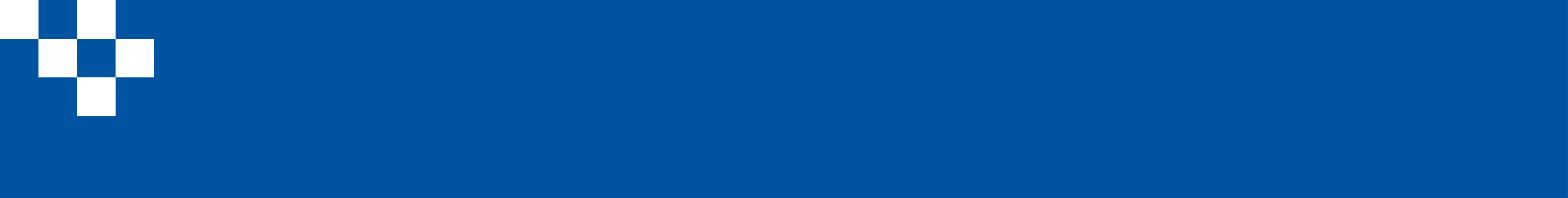 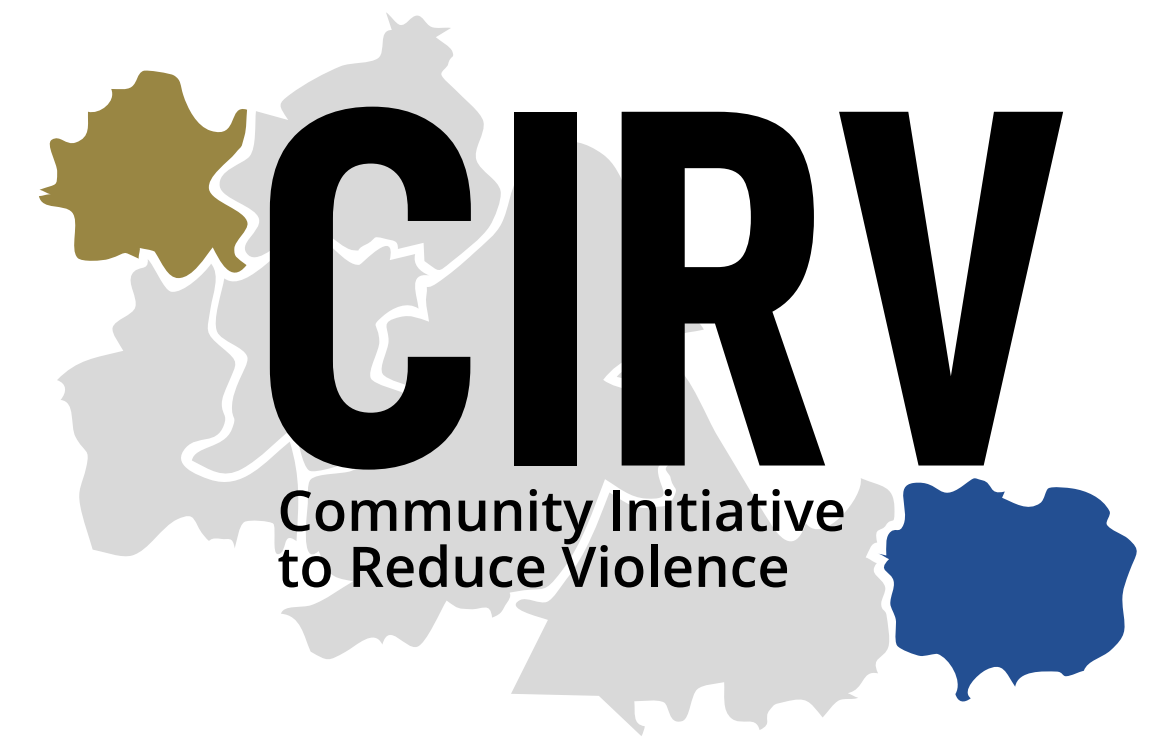 Stuart Nicholls (West Midlands Police, Partnering & Research Lead)
Antony Duff (West Midlands VRP, Criminal Justice Navigator
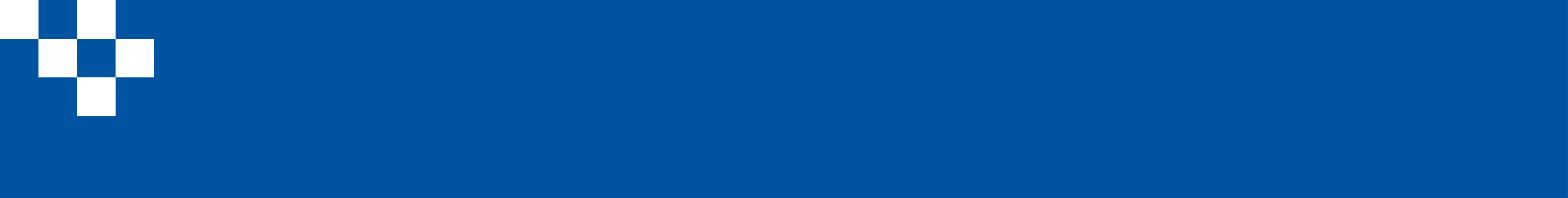 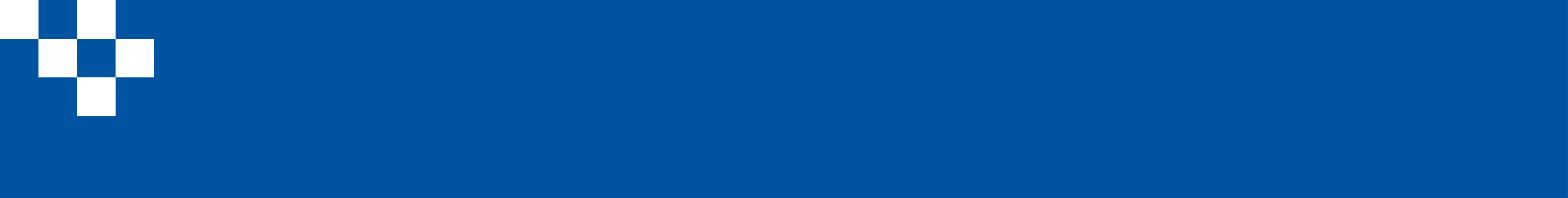 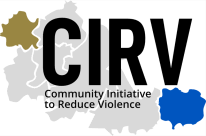 What is the Community Initiative to Reduce Violence
CIRV is a police-led Focused Deterrence that pairs young people with a navigator to support or disrupt people to disengage from violent groups and violent behaviour. 

The objective of CIRV is to identify and then help manage the root causes of violence through genuine trust-based relationships, but with clear consequences communicated and delivered if engagement is not forthcoming.

CIRV identifies risk, is able to be there at reachable moments, sequences interventions that are more often than not already commissioned, and places young people into opportunities.
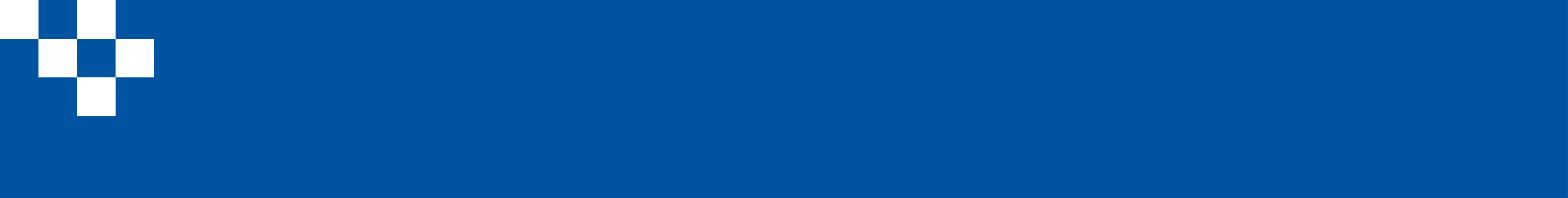 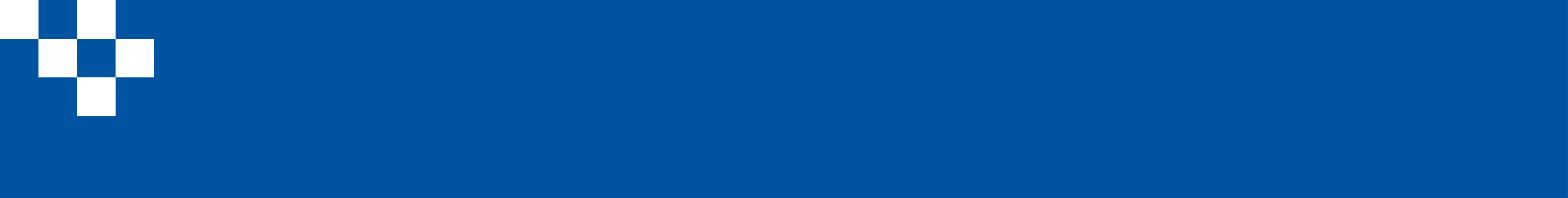 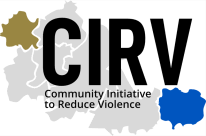 The Eligibility Criteria
Aged 14+

Links to group based violence.

Must live in Coventry or Wolverhampton, or within an hour if placed out of city.
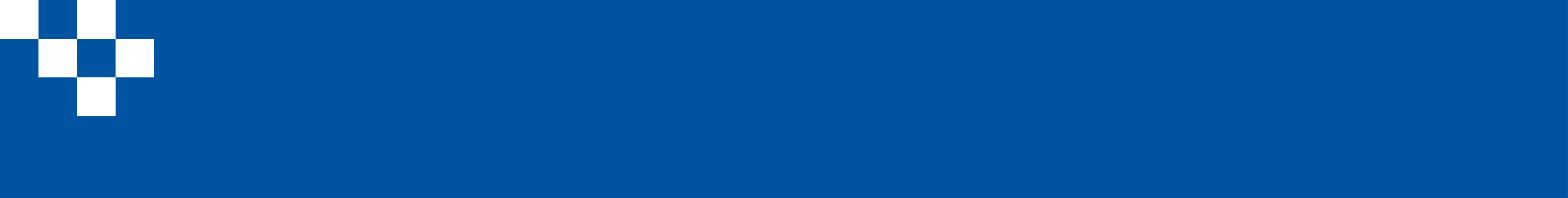 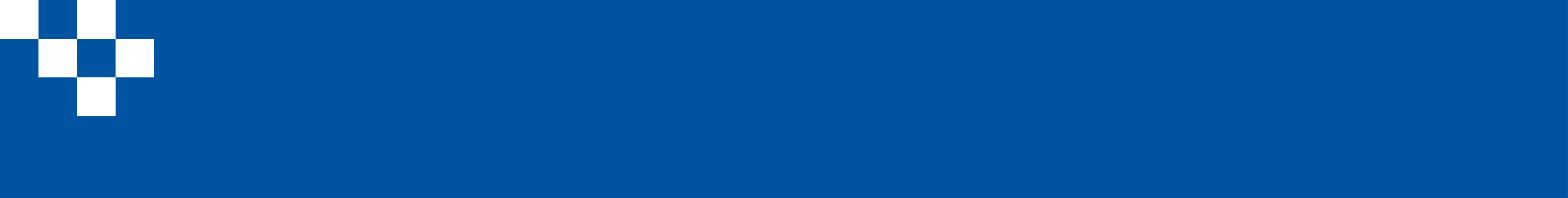 Selection & Triage Process
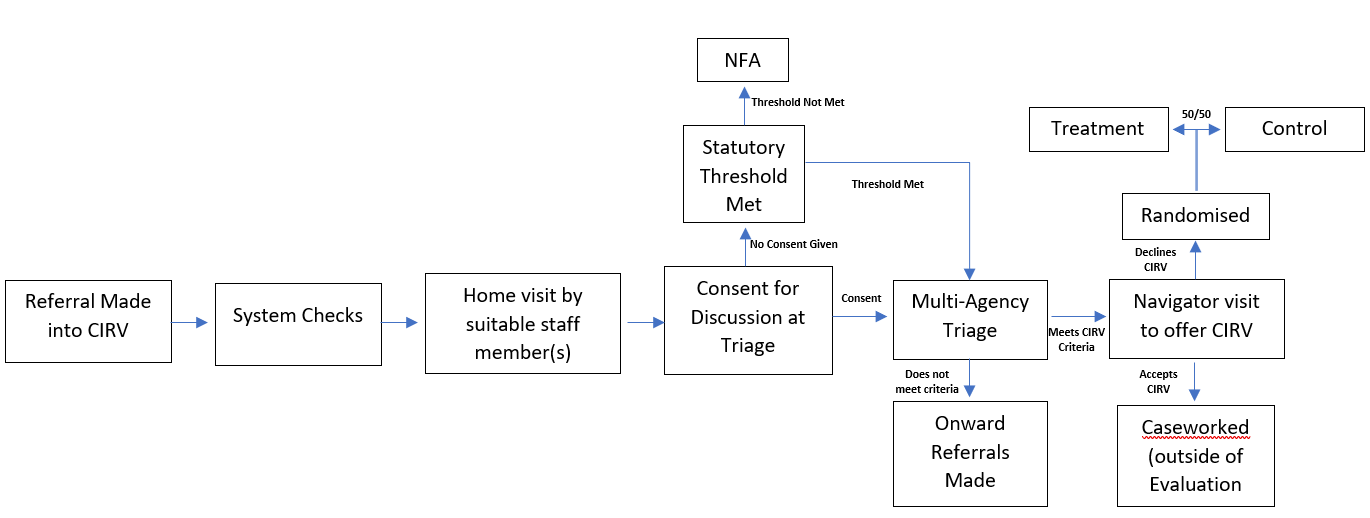 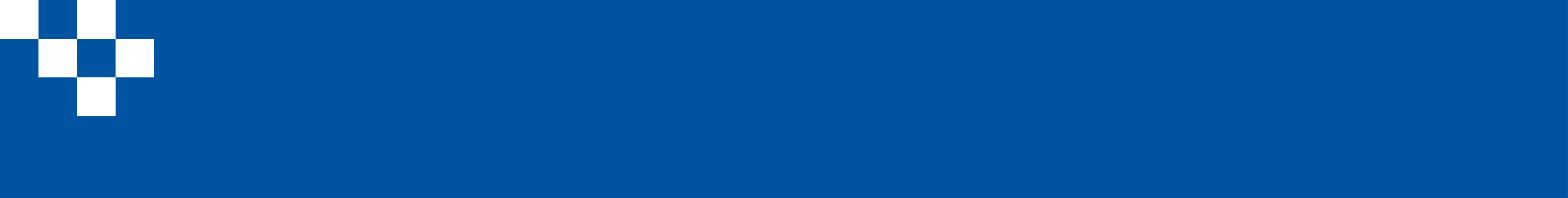 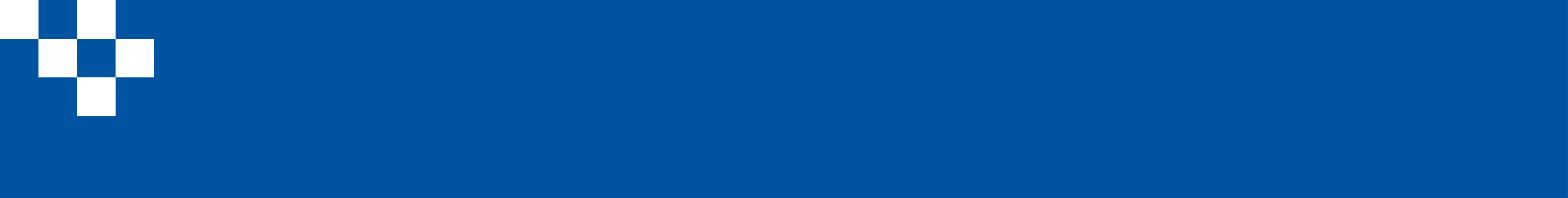 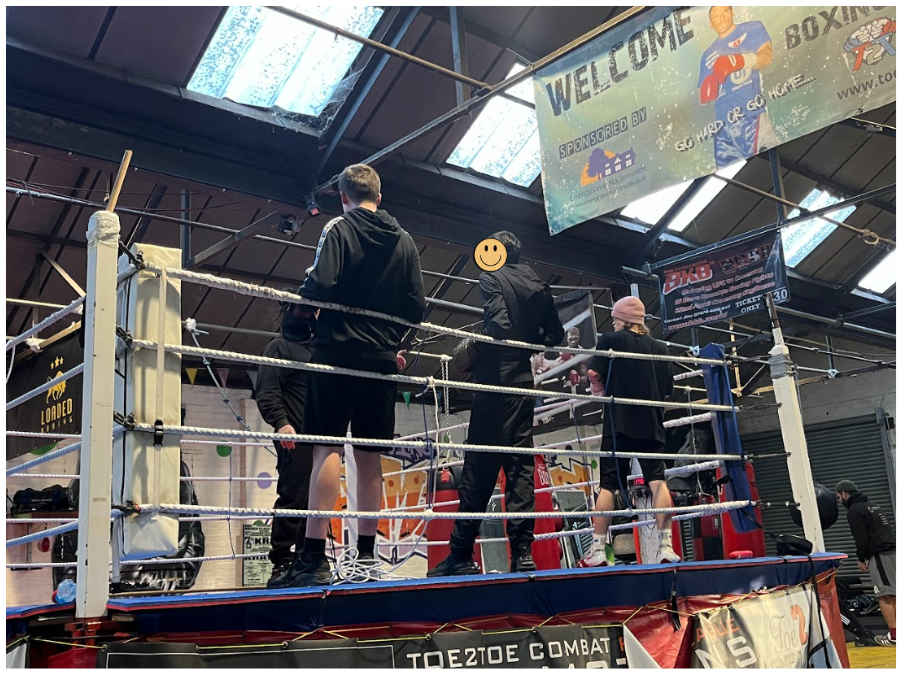 The Support Offer
St Giles Mentor
A-Vision Counsellors
Family Support Workers

Education & Employment Support
St Giles Volunteers
Wider Local Offer
Local Sports offers
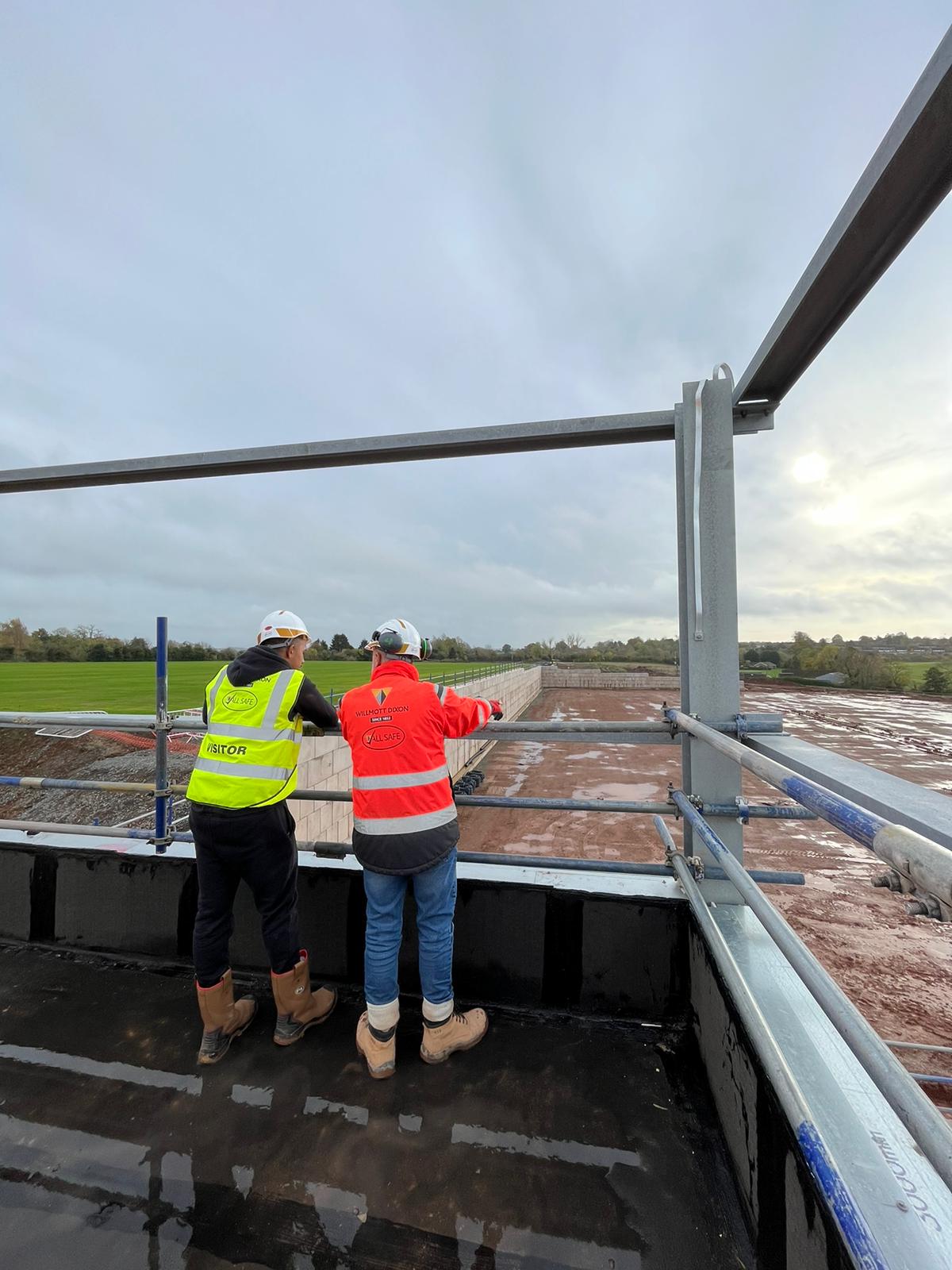 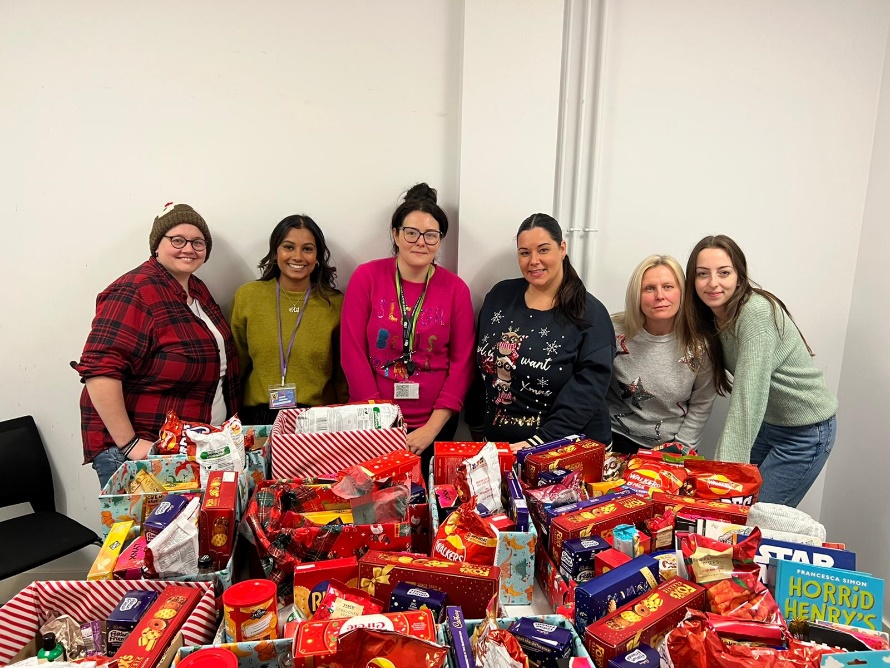 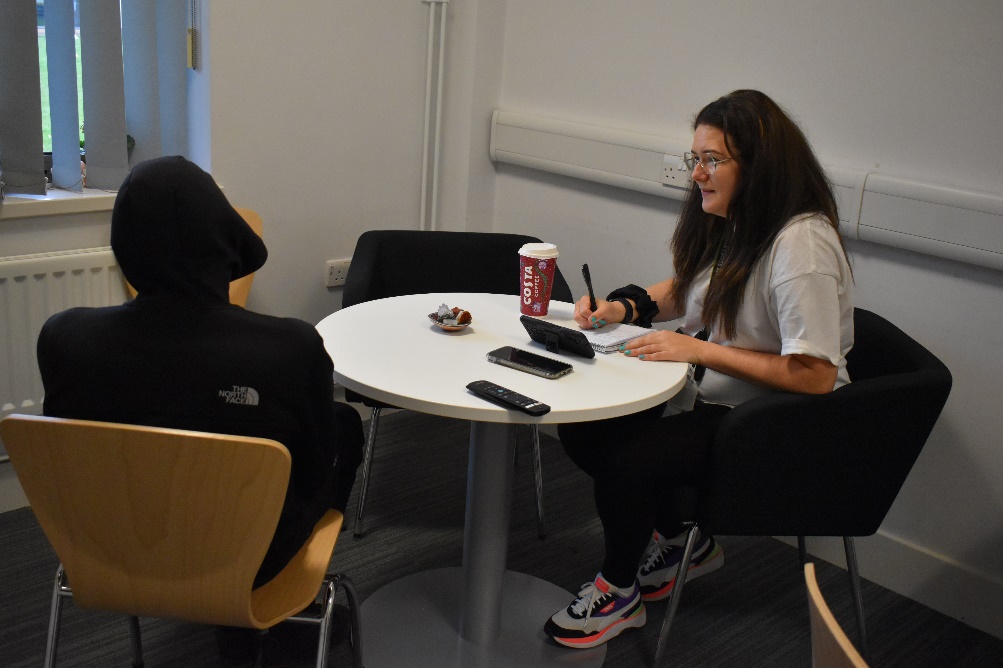 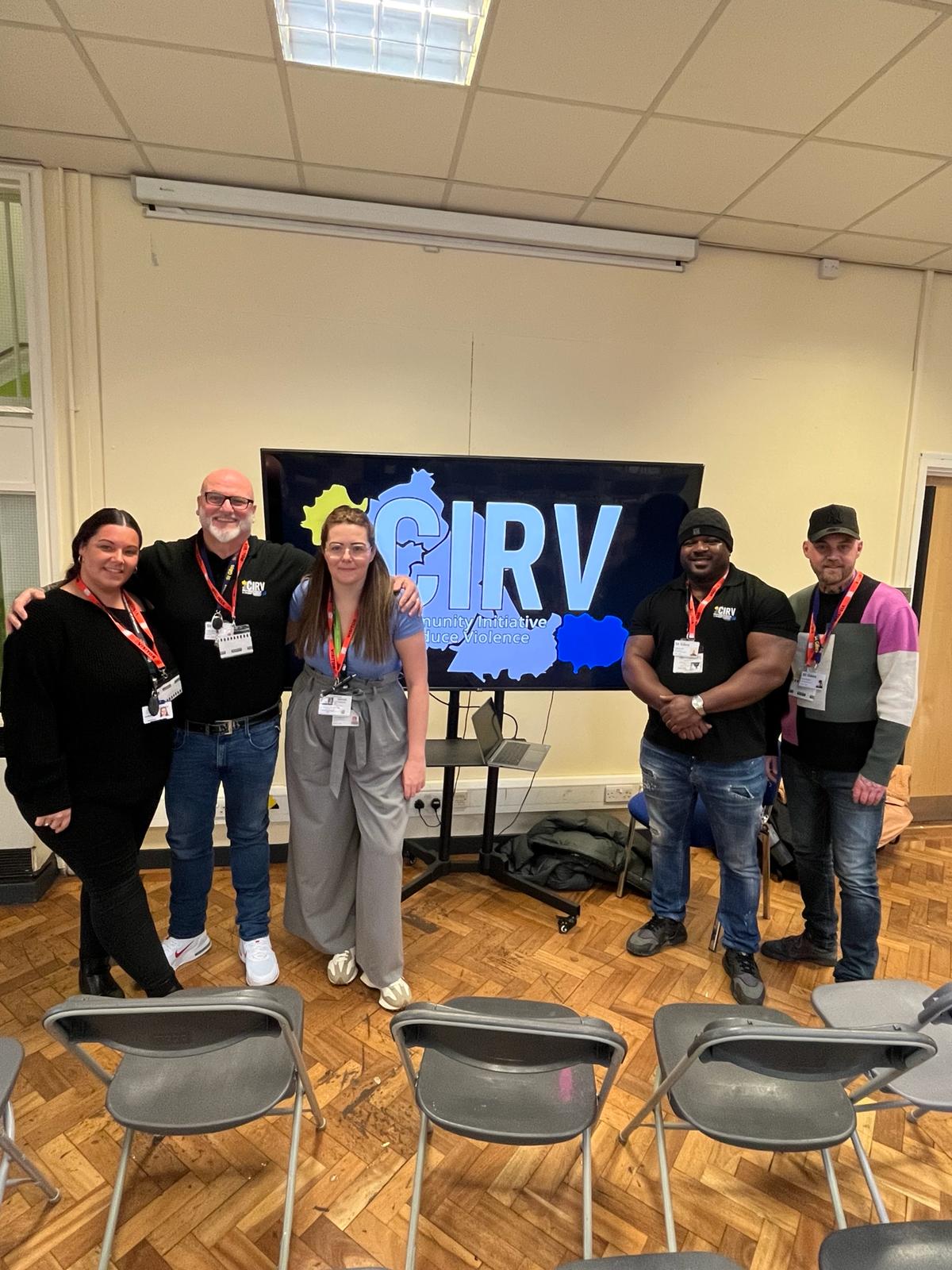 Focused on their interests and goals
1-2-1 support to understand the root causes
Festive hampers for families in need
In-house lived experience mentoring
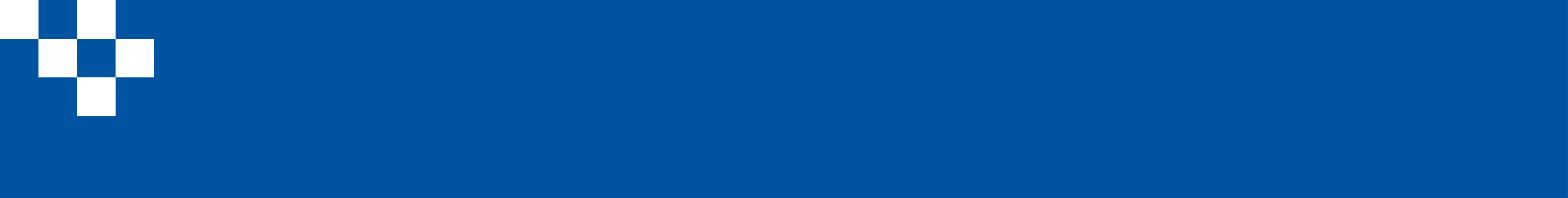 Disruption Activity
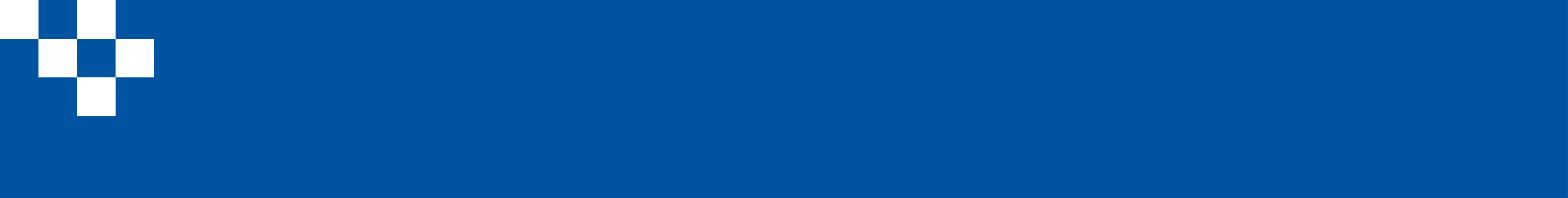 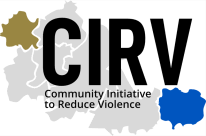 What Success Looks Like
Every 6 weeks, a STAR assessment will be carried out collaboratively with the cohort member.

When their needs are met, a bespoke exit plan is co-designed which can include funded education placements, a volunteer mentor, work placements where suitable, and ongoing support from partners.

Sustainable progress is made which results in no further offences.

If they require CIRV support again, they are welcomed back on the programme.
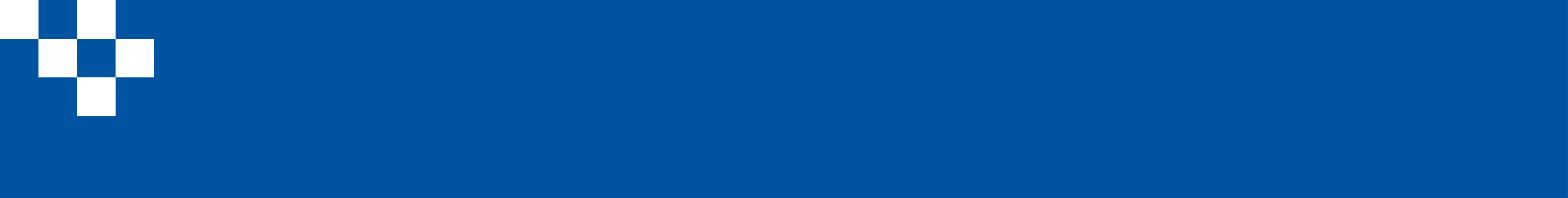 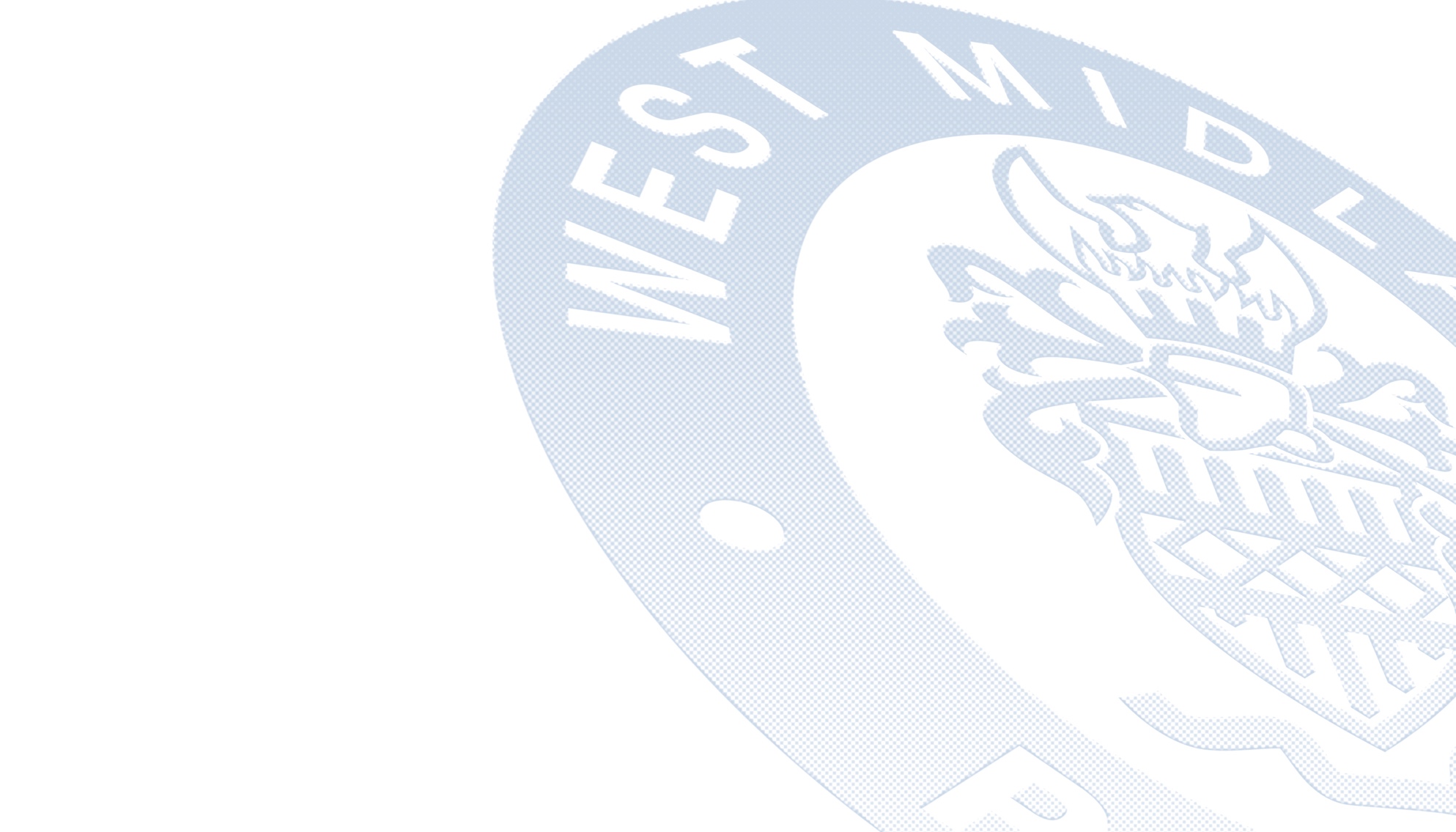 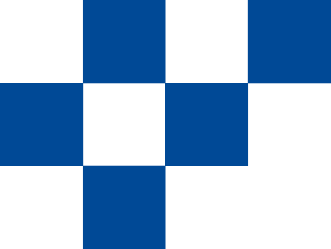 Information in policing systems
50% of the cohort have a ‘significant’ policing footprint
having been the suspect in multiple offences (or a very serious offence) and have a strong intelligence footprint.
61% are only known to WMP, however…
28% are known to 2-3 other forces, and;
11% have come into contact with 4 or more different forces (excl. BTP).
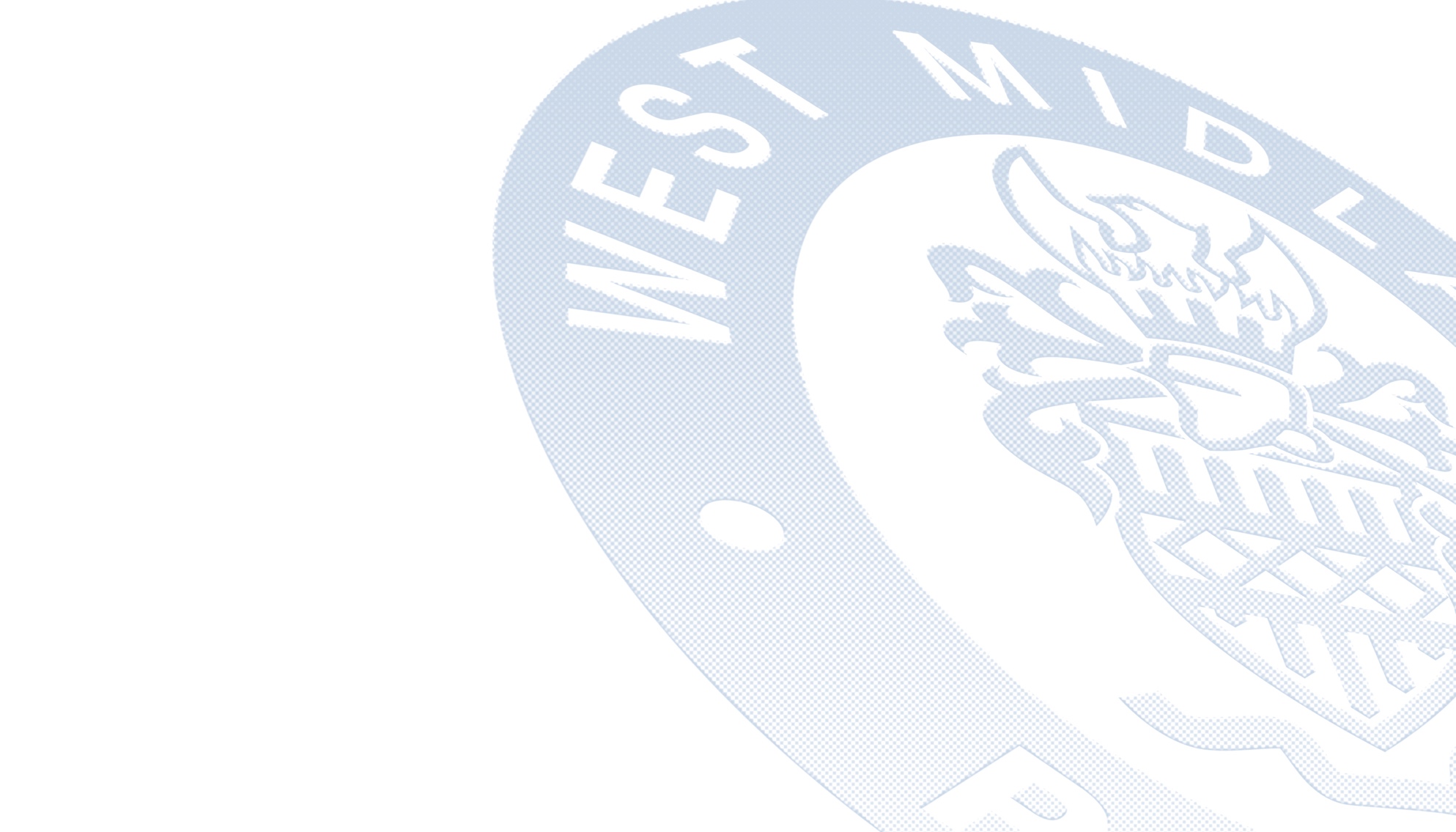 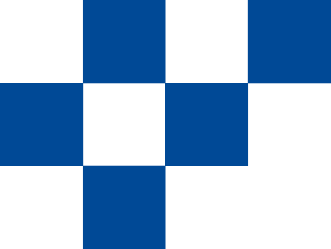 Accepting the CIRV offer
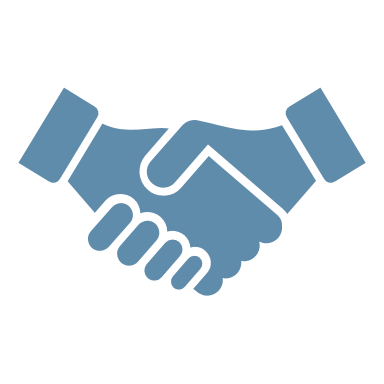 Of those who did or did not accept the CIRV offer;
U18’s are slightly more likely to accept than those aged 18 and over.
IC1 individuals are fractionally more likely to accept than IC3 and IC4 – but not to an extent that is of statistical significance.
There is very little difference in acceptance levels across different socio-demographic groups.
[Speaker Notes: Coventry 9% black at census
Coventry 66% white
Coventry 19% Asian

Wolverhampton 9% black
Wolverhampton 61% white
Wolverhampton 21% asian]
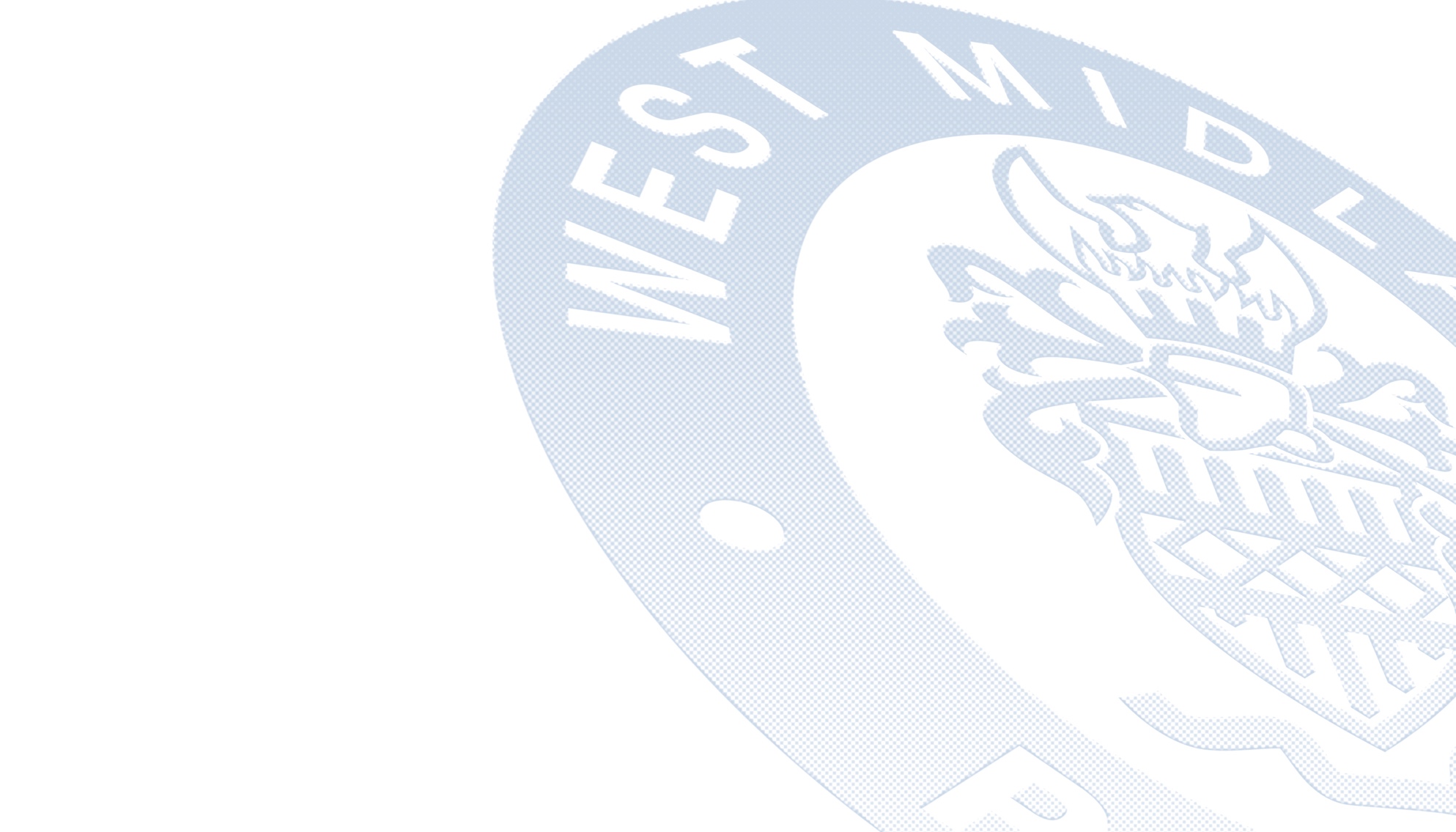 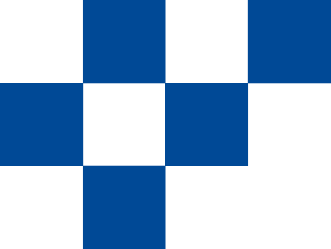 Accepting the programme
Those who were only known to WMP are more likely to accept CIRV than those with offending or intelligence across multiple force areas.
Individuals with no offences in the 12 months prior to referral were slightly more likely to accept CIRV.
Those with more significant longer-term policing footprints were no more or less likely to accept than those with more limited or minor offending/intelligence histories. The recency of (suspected) offending was a much more important factor.
[Speaker Notes: It may be the case that those whose activity is more rooted in their local area, and who have not lived elsewhere, are more likely to want a pathway out of offending through CIRV.]
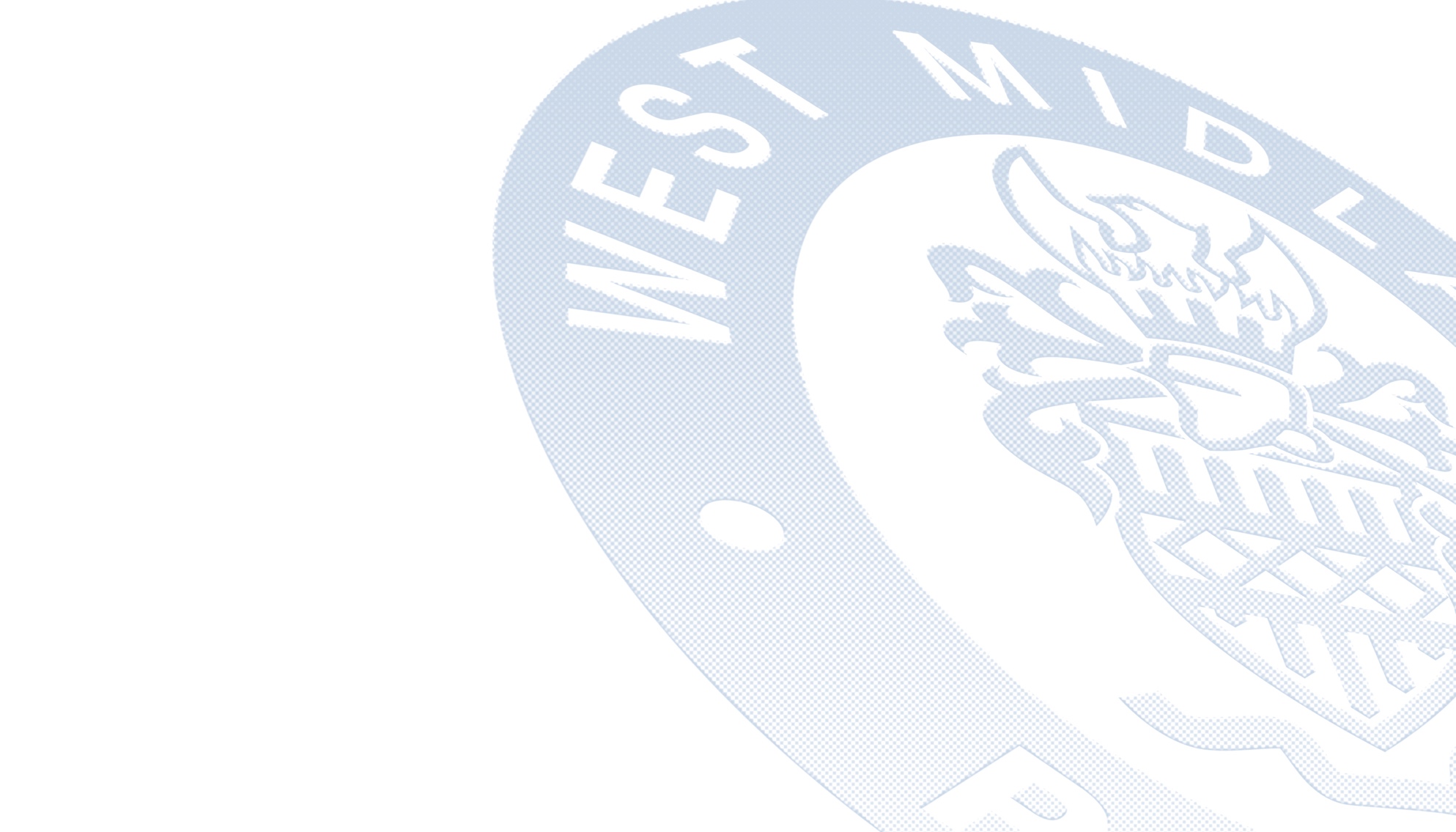 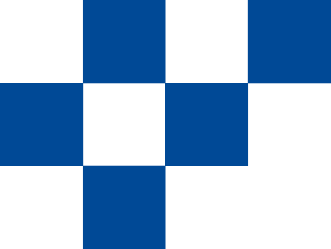 Current summary
Under 18s more likely to accept the CIRV offer.
Those only known to West Midlands Police more likely to accept offer.

Those with no offences in 12 months ahead of referral more likely to accept offer AND complete with their needs met.
Those with ‘significant’ police recording no more or less likely to accept CIRV offer – but take much longer to complete with needs met, and slightly more likely to disengage.
especially if they were linked to offences within last 12 months
[Speaker Notes: NB: This is an initial summary – and will change as the evaluation progresses.]